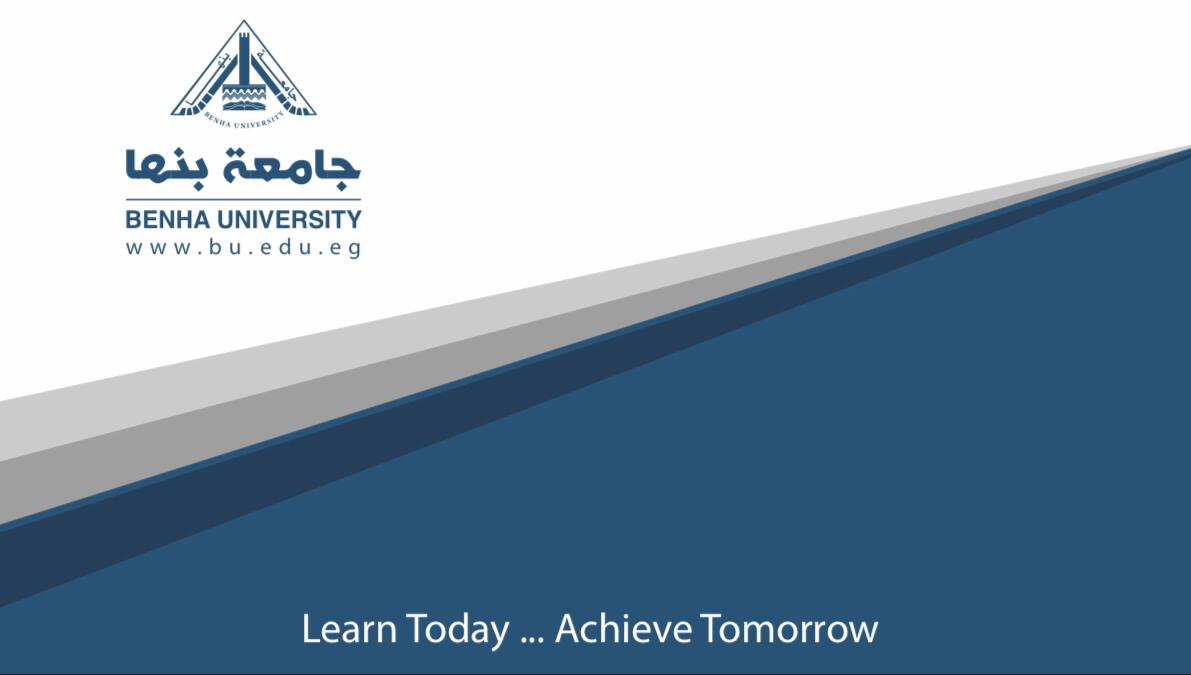 قسم اللغة الإنجليزية
الفرقة الرابعه
علم اللغة العام
د/منة محمد سلامة المصري
2020
Discourse and speech acts
Speech acts p.47-55
One of the key issues in the study of pragmatics is the notion of speech acts. Speech act is the performance of several acts while saying something.
According to Austin there are two types of speech acts: 
constatives 
perfomatives.
Examples
-It is raining outside.
-I promise to help you.
More examples are on page 48
John Searle
John Searle classifies constatives and performatives 
assertives
declarations, 
directives, 
commissives 
expressive